Family Relations
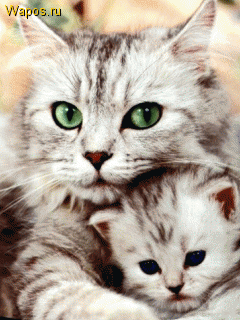 6 класс 
УМК Биболетова М.З.
Выполнила:
учитель английского языка 
Елшина Л.А.
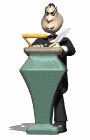 Let’s train our tongue!
Grandmother, Father, cousin, mother,
elder sister, uncle, younger brother,
hand, husband, in hand, grandfather,
 with, nephew, one, aunt, another.
Let’s train our tongue!
Father, mother,
Sister, brother.
Hand in hand
 with one another.
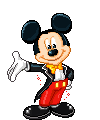 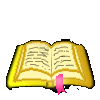 Modal verb MUST
Помо
Помогает нам сказать, что кто-то что-то должен сделать
В предложениях:
   
   Must + инфинитив без «to»

Must not + инфинитив без «to»
Parents’  responsibilities                   (обязанности)    Ex.19,p.128
Parents must give their children more love.
Parents’  responsibilities
Parents must give their children more freedom
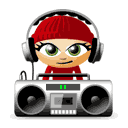 Parents’  responsibilities
Parents must talk to their children more often
Parents’  responsibilities
Parents must help their children with problems they have at school.
Parents’  responsibilities
Parents must be a good example to their children.
Parents’  responsibilities
Parents must try to understand their children.
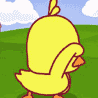 Children’s responsibilities                                     Ex.20,p.129
Children must set the table before dinner and clear up after dinner every day.
Children’s responsibilities
Children must make their beds.
Children’s responsibilities
Children must do their homework by themselves.
Children’s responsibilities
Children must  help us with the washing up.
Children’s responsibilities
Children must take out the rubbish(мусор) early in the morning.
Children’s responsibilities
Children must help us at home and in the garden.
Homework
Ex. 3,p.139
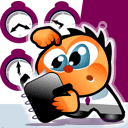